Geuvadis WP4: RNA sequencingProgress and Aims
Tuuli Lappalainen
University of Geneva
Geuvadis Annual Meeting 2011, Toulouse
Genomics, meet transcriptomicsRNA sequencing of ~500 individuals from the 1000 Genomes
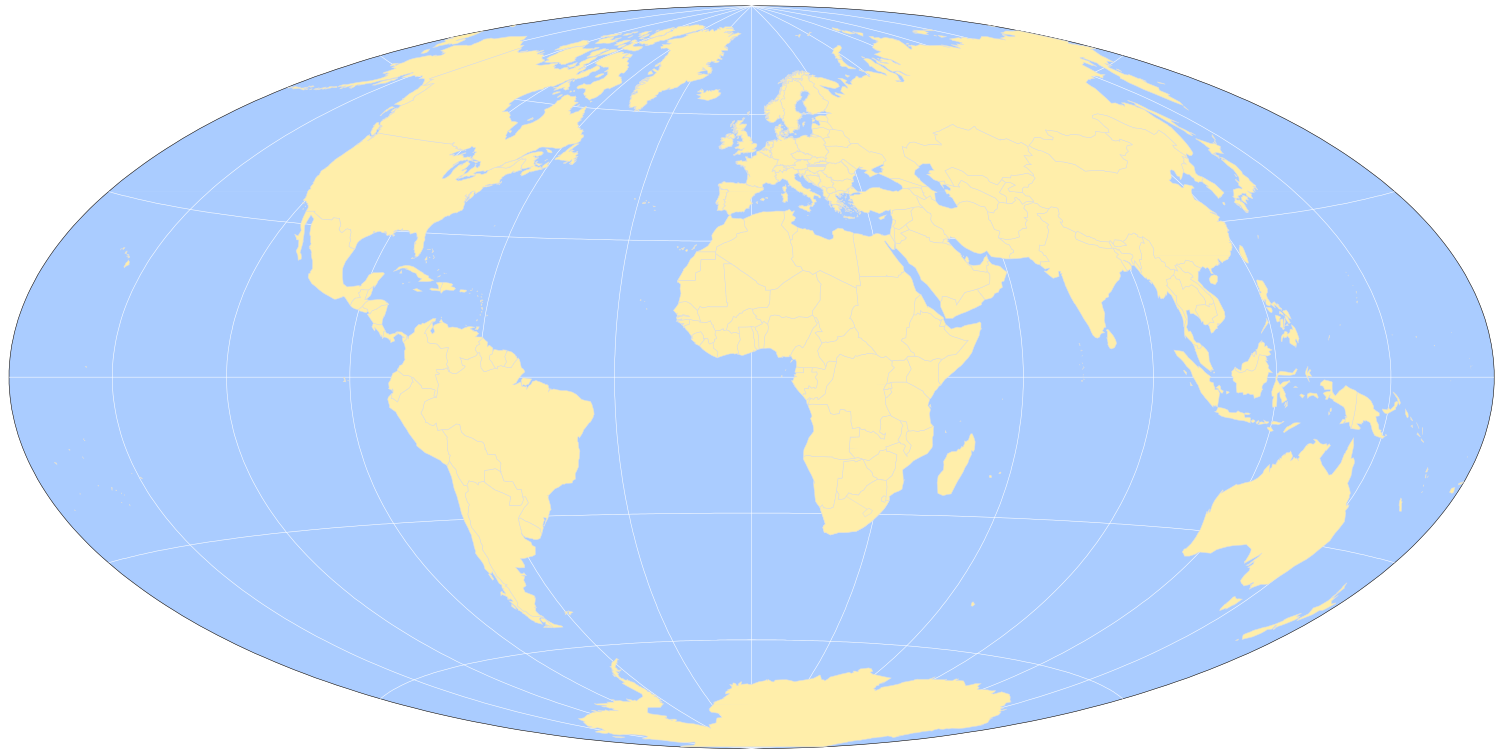 FIN
GBR
CEU
TSI
All the 465 samples have Omni 2.5M genotypes
Integrated haplotypes of SNPs, indels, structural variants of total ~ 13M variants (7M MAF > 5%)   +   mRNAseq   +   miRNAseq
YRI
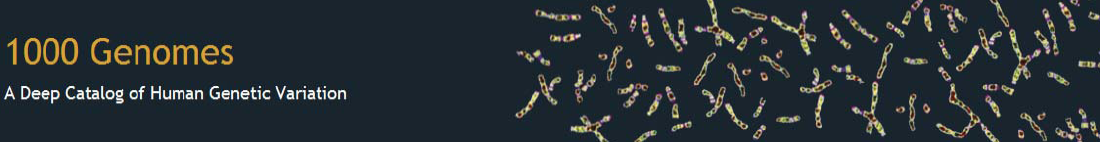 Samples
Transformed lymphoblastoid cell lines from Coriell & UNIGE

Cell culture at ECACC: Cell pellets for RNA isolation + cell banks for all the partners

RNA extracted at UNIGE

Sequencing in 7 partner labs

Randomization of the sample processing
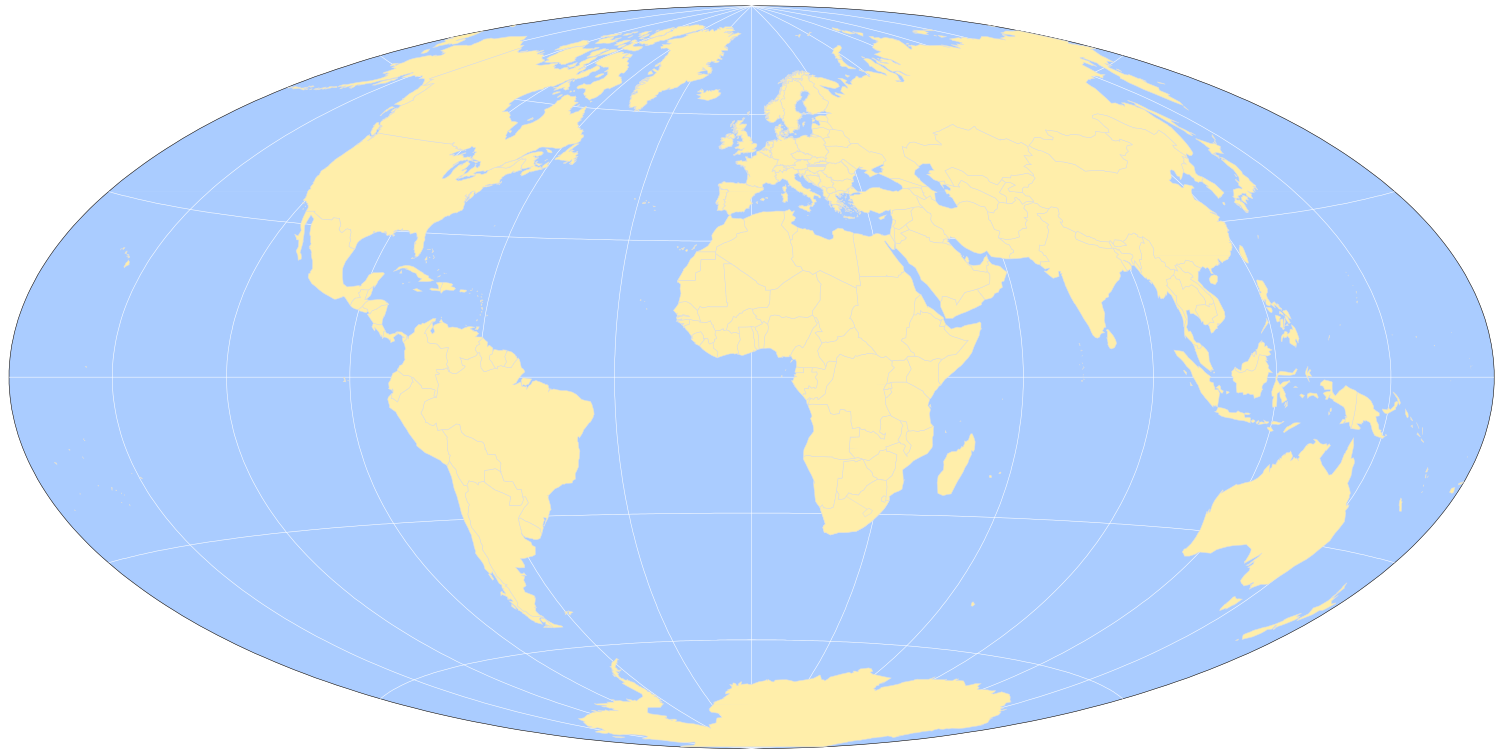 UU
48
ICMB
72
LUMC
MPIMG
72
48
HMGU
48
UNIGE
111+354
CRG/CNAG/USC
96
Sequencing
mRNAseq: 2 x 75bp, minimum of 20M mapping reads per sample
total ~15 billion mapping reads
miRNAseq: 1 x 36bp, minimum of 3M total reads per sample
total ~1 billion mapping reads

All sequencing in HiSeq with the latest TruSeq kits
standardization of the methods as much
	as possible
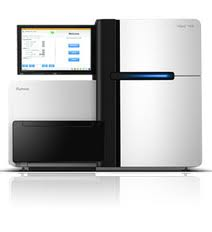 Progress and timeline
Thomas / Tuuli
QC mapping
cell line shipments and growing
2010: Pilot of 5 samples, 7 labs
sequencing
2011
2012
RNA extraction pilot
10/1212
paper submission
study design
sample selection
RNA extraction
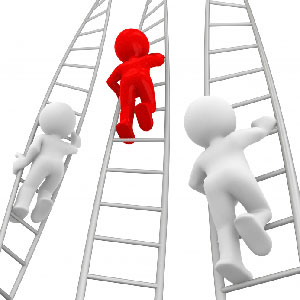 08/2012
analysis finished
05/2012
CSHL?
Why are we doing this?
We might want to do RNAseq in a big scale. What do we get out of it? What are the best methods?
This is probably the best genome+transcriptome dataset to date
 – and this is how we did it
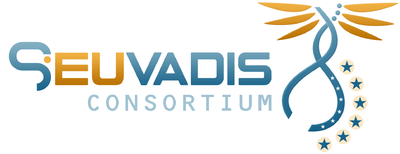 I guess regulatory variation is important, but I’m sequencing just the exomes of my disease cohort since no one can interpret noncoding variation anyway.
All these variants have been shown to have regulatory effects through different mechanisms. And these other variants are likely to have functional consequences based on their properties.
(Some of the) questions that we want to address
How to do transcriptomics in a big scale?
How does the transcriptome vary and interact? 
What are the genetic variants that affect transcriptome variation?
What are the mechanisms underlying genetic associations to gene regulation?
What is the evolutionary background of regulatory variation? 
What are the consequences on phenotype and disease? How does this contribute to genetic association studies?
Developing standards for RNA-seq
Multi-center study design
batch effects
Data storage and distribution
Low-level data processing
Mapping
Quantification of expression levels and splicing
Normalization
Variation and interaction of the transcriptome
General patterns of (mRNA), miRNA, and splicing variation in populations
How does miRNA (and lncRNA) regulate mRNA levels?
Coexpression networks
Stochastic variation in transcription levels (and splicing)
miRNAs and canalization
Genetic control of transcriptional variation
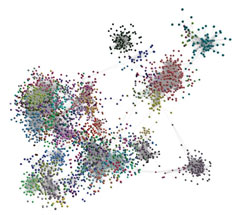 gene expr level
expr variance
genotype
miRNA expr level
Genetic effects on regulatory variation
trans-eQTLs
common/rare cis-variants
independent effects
splicing QTLs
miRNA/mRNA interactions
eQTL analysis
ASE analysis
splicing QTL analyses
Fine-mapping the causal regulatory variants
How do genetic variants affect transcriptional regulation
Integration with functional annotation of the genome: ENCODE, conservation, etc
Regulatory effect of different types of variants
10,2 M SNPs
3,2 M small indels
3,576 large deletions
joint effects of independent regulatory variants for the same gene
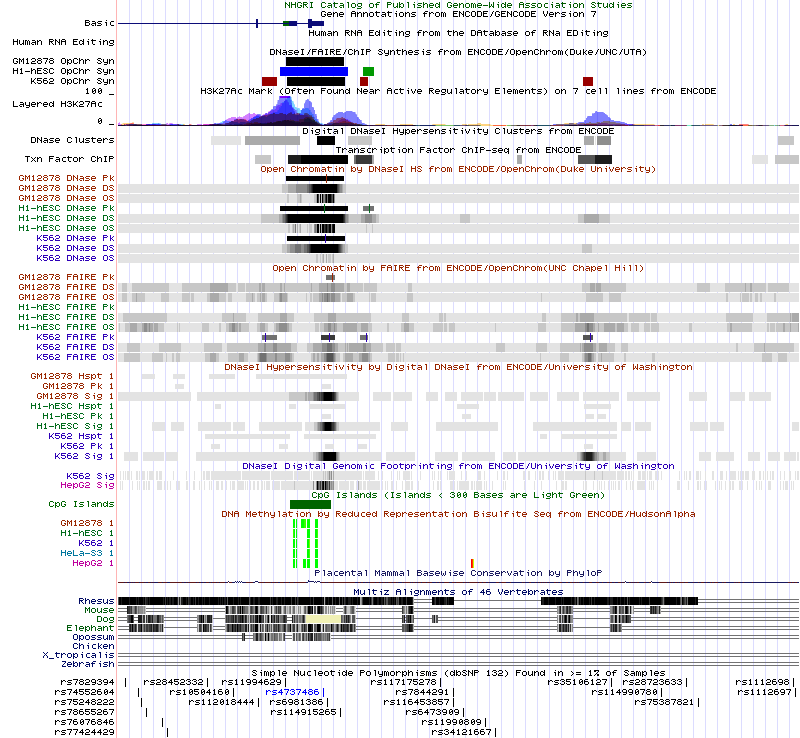 Will we have power to predict regulatory impact of variants based on their properties?
Evolutionary background of regulatory variation
Differences between populations
Selective constraint on different types of variants
eQTLs for mRNA and miRNA, miRNA target sites, splicing QTLs…  
Adaptive evolution
independent eQTLs and soft sweeps
transcriptional networks as the target of selection
Epistatic selection between cis-regulatory and coding variants
talk today at 5:20pm
Role of regulatory variation in disease
Impact size of rare / common regulatory variants
Loss-of-function variants
Functional validation of annotated coding loss-of-function variants
Identification of putative regulatory loss-of-function variants
Overlap with GWAS hits
How will we get there?
Sequencing ongoing
deadline February 15
Pipeline for the low-level data processing – must be clear before we have the data
Detailed planning of different segments of the analysis and assignment of responsibilities

Discussion 3:30 pm today!
Acknowledgements
UNIGE (Geneva)
Manolis Dermitzakis
Stylianos Antonarakis
Tuuli Lappalainen
Thomas Giger
Emilie Falconnet
Luciana Romano 
Alexandra Planchon

CRG/CNAG/USC (Barcelona)
Xavier Estivill
Ivo Gut
Roderic Guigo
Angel Carracedo Alvarez
Gabrielle Bertier 
Esther Lizano
Micha Sammeth

ICMB (Kiel)
Stefan Schreiber
Philip Rosenstiel
Matthias Barann
MPIMG (Berlin)
Hans Lehrach
Ralf Sudbrak
Marc Sultan

LUMC (Leiden)
Gert-Jan van Ommen 
Peter ‘t Hoen 

UU (Uppsala)
Ann-Christine Syvänen
Mathias Brännvall 

HMGU (Munich)
Thomas Meitinger
Tim Strom

EBI
Paul Flicek
Natalja Kurbatova
Ilkka Lappalainen
 

ECACC
Bryan Bolton 
Karen Ball
Edward Burnett
Jim Cooper

















Let me know who’s missing!
Check out the WP4 wiki: www.geuvadis.org  > Private > Wikis